Approach to a case of BOH & Still births
Dr Anjoo Agarwal
Prof Ob/Gyn
KGMU
28.05.2020
What is BOH
Any event in the obstetric history of a pregnant woman which affects the outcome of the present pregnancy adversely
Includes 
Recurrent abortions
Previous still birth
Definition of Fetal Death - WHO
Fetal death means death prior to complete expulsion or extraction from the mother of a product of human conception irrespective of the duration of pregnancy and which is not an induced termination of pregnancy. The death is indicated by the fact that after such expulsion or extraction, the fetus does not breathe or show any other evidence of life such as beating of the heart, pulsation of the umbilical cord, or definite movement of voluntary muscles. Heartbeats are to be distinguished from transient cardiac contractions; respirations are to be distinguished from fleeting respiratory efforts or gasps
Causes of Still Birth
Causes of antepartum still birth i.e. fetal death due to antenatal problems
Obstetrical causes
Abruption 
Multifetal pregnancies
PPROM
Placental abnormalities eg infarction, maternal vascular disorders
Fetal abnormalities includes FGR, major structural malformations & genetic disorders, Rh incompatibility, non immune hydrops
Infections involving fetus & placenta eg parvo virus, syphilis
Hypertensive disorders – preeclampsia & chronic hypertension
Medical disorders eg diabetes, APLA
Cord problems eg  thrombosis, prolapse
Undetermined
Causes of intrapartum still birth i.e. fetal death due to problems during labour
Abnormal presentation
Obstructed labor & rupture uterus
Prolonged labor
APH
Cord prolapse
Fetal distress – home delivery
Demographic & Personal Factors Affecting chances of Still Birth
Obesity 
Maternal age
Smoking 
Educational status
Race
Issues in Management
Woman presenting with IUFD in antenatal period
Diagnosis of fetal death
Breaking the news
Investigations 
Planning delivery
Counseling for autopsy
Postpartum care
Planning next pregnancy
Woman presenting with past H/O IUFD
Investigations & present pregnancy
Woman presenting with IUFD in antenatal period
Diagnosis of IUFD
Loss of fetal movements
Absent fetal heart sounds
Confirmation by USG – absent cardiac activity
Other signs –Spalding sign (7 days)
                           Ball sign (hyperflexion of spine)
                           Robert sign (12 hrs gas in aorta)
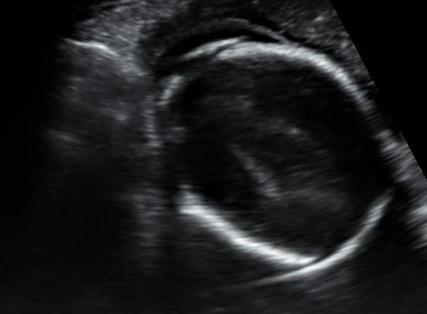 Grades of maceration
[Speaker Notes: Rbid]
Macerated fetus
Breaking the news & Counseling
Empathy & sympathy
Involve husband & other family members
Discuss investigations
Discuss cause not identified in 50% cases
Discuss plan for delivery
Investigations
To assess maternal wellbeing 
To assess cause of death
 To assess possibility of recurrence
To prevent further complications
Investigations to assess maternal wellbeing
Risk of DIC with old IUFD
10%  at 4wks & 30% later
BT/CT
S Fibrinogen
Platelet count
Repeat tests twice weekly in women who choose  expectant management
Investigations to ascertain cause
Counseling for autopsy
Parents should be offered full postmortem examination to help explain the cause of an IUFD.
Parents should be advised that postmortem examination provides more information than other (less invasive) tests and this can sometimes be crucial to the management of future pregnancy
Written consent is mandatory
Planning delivery
Delivery must be planned immediately if preeclampsia / abruption / placenta previa/ sepsis / PROM
In all other conditions may wait
Vaginal delivery is preferred
Postpartum care
Lactation suppression is required & dopamine agonists are the drug of choice
Bromocriptine & cabergoline are both equally efficacious
Estrogens are not recommended
Psychological support is needed as often there is delayed reaction to the stress
Planning next pregnancy
Women having still birth are at 5 times greater risk of still birth in next pregnancy compared to women delivering healthy baby
Preconception visit must be advised
Ideal interconceptional period not defined
Weight loss if woman is obese
Control of blood sugar & BP
Woman with H/O still birth
Woman with H/O still birth
Preconceptional counseling
Early registration
Detailed history
Folic acid supplementation
Review of records
If previously not investigated then relevant investigations
If cause identified then appropriate intervention
Preconceptional or Initial Prenatal Visit
Detailed medical and obstetrical history
Review evaluation of prior stillbirth
Determination of recurrence risk
Discuss recurrence of comorbid obstetric complications
Smoking cessation
Preconceptional weight loss in obese women
Genetic counseling if family genetic condition exists
Diabetes screen
Thrombophilia screen: antiphospholipid antibodies (only if history indicates)
Support and reassurance
First Trimester
Dating sonography
First-trimester screen: pregnancy-associated plasma protein A, human chorionic gonadotropin, and nuchal translucency
Support and reassurance
Second Trimester
Fetal sonographic anatomical survey at 18–20 weeks’ gestation
Maternal serum screening (quadruple) or single-marker alpha fetoprotein if first trimester screening elected
Possible uterine artery Doppler studies at 22–24 weeks’ gestation
Support and reassurance
Third Trimester
Sonographic screening for fetal-growth restriction, starting at 28 weeks
Kick counts starting at 28 weeks
Antepartum fetal surveillance starting at 32 weeks or 1–2 weeks earlier than prior stillbirth
Support and reassurance
Delivery
Elective induction at 39 weeks as risk of still birth increases with each week 1: 2000 at 37wks to 1: 200 at 43wks
Risk reduction more in older women
Delivery before 39 weeks only with documented fetal lung maturity by amniocentesis
Caesarean delivery only when induction is contraindicated
Take home message
Proper evaluation by history, examination & investigations
Good psychological support
Good counseling
Preconceptional care and early ANC
Timely delivery
MCQ 1
Which of the following is not a cause of antepartum stillbirth
A ) prolonged pregnancy
B )  diabetes
C ) hypertension
D ) breech presentation
MCQ 2
Which of the following is not a cause of intrapartum stillbirth
A ) cord prolapse
B ) chronic kidney disease in mother
C ) transverse lie
D ) rupture uterus
MCQ 3
Which is the commonest cause of IUFD
A ) FGR
B ) thyroid disorders
C ) diabetes
D ) abruption